Popis auditní stopy k zajištění podmínek věrohodnosti, neporušitelnosti a čitelnosti dokladů – karetní transakce
Druh transakce a účtenky
Věrohodnost původu
Čitelnost
Neporušitelnost obsahu
DD je fotografie účtenky – fotoúčtenka
 
Fotoúčtenka je spárována s karetní transakcí z bankovního výpisu (shodné datum a čas transakce, jméno obchodníka, celková částka transakce)
 
Fotoúčtenka obsahuje metadata (viz technicko-procesní popis systému) 
 
Fotoúčtenka obsahuje log případných změn v aplikaci
 
Fotoúčtenka obsahuje údaje z EET
 
DD je uveden v kontrolním hlášení k DPH
1. Transakce platební kartou na bankovním platebním POS terminálu
Čitelnost DD je zajištěna uchováním fotoúčtenek a elektronických DD ve formátu PDF či v obdobném formátu, který umožňuje dlouhodobou archivaci.
 
Pokud dojde před archivací dokladu k úpravě kvality fotoúčtenky z důvodu zvýšení čitelnosti dokumentu, jsou uchována veškerá metadata této změny pro auditní účely a průkaznost neporušenosti obsahu.
 
Oprávněný zaměstnanec společnosti je odpovědný za kontrolu čitelnosti DD po konverzi do elektronické podoby. Nečitelné doklady musí být opakovaně naskenovány.
 
DD v elektronické podobě jsou plně čitelné na obrazovce zařízení. Pro zobrazení obsahu postačí běžně dostupný SW pro zobrazení fotografií či obrázků.
Do archivu jsou ukládány fotoúčtenky a elektronické DD ve formátu umožňujícím dlouhodobou archivaci (viz čitelnost).
 
Veškeré archivované doklady jsou uchovávány včetně souvisejících metadat, která dokládají věrohodnost původu. U každého dokumentu je doložitelná vazba na související výpis transakcí dokládající dané plnění.
 
Pokud je nahrána nová verze dokumentu (např. z důvodu chyby nebo nečitelnosti), je tato skutečnost zaznamenaná v logu změn. Vazba na výpis transakcí včetně souvisejících metadat je zachována, aby byl celý proces doložitelný.
DD je elektronická faktura nebo zjednodušený DD. Tato faktura nebo zjednodušený DD byla v elektronické podobě vystavena i předána, a proto nedochází ke konverzi
 
Faktura je spárována s karetní transakcí z bankovního výpisu (shodné datum a čas transakce, jméno obchodníka, celková částka transakce)
 
Faktura obsahuje metadata (viz technicko-procesní popis systému)
 
Faktura nebo zjednodušený DD obsahuje log případných změn v aplikaci
 
Faktura nebo zjednodušený DD obsahuje údaje z EET
 
Faktura nebo zjednodušený DD je uveden v kontrolním hlášení k DPH
2. Transakce platební kartou u online obchodníka
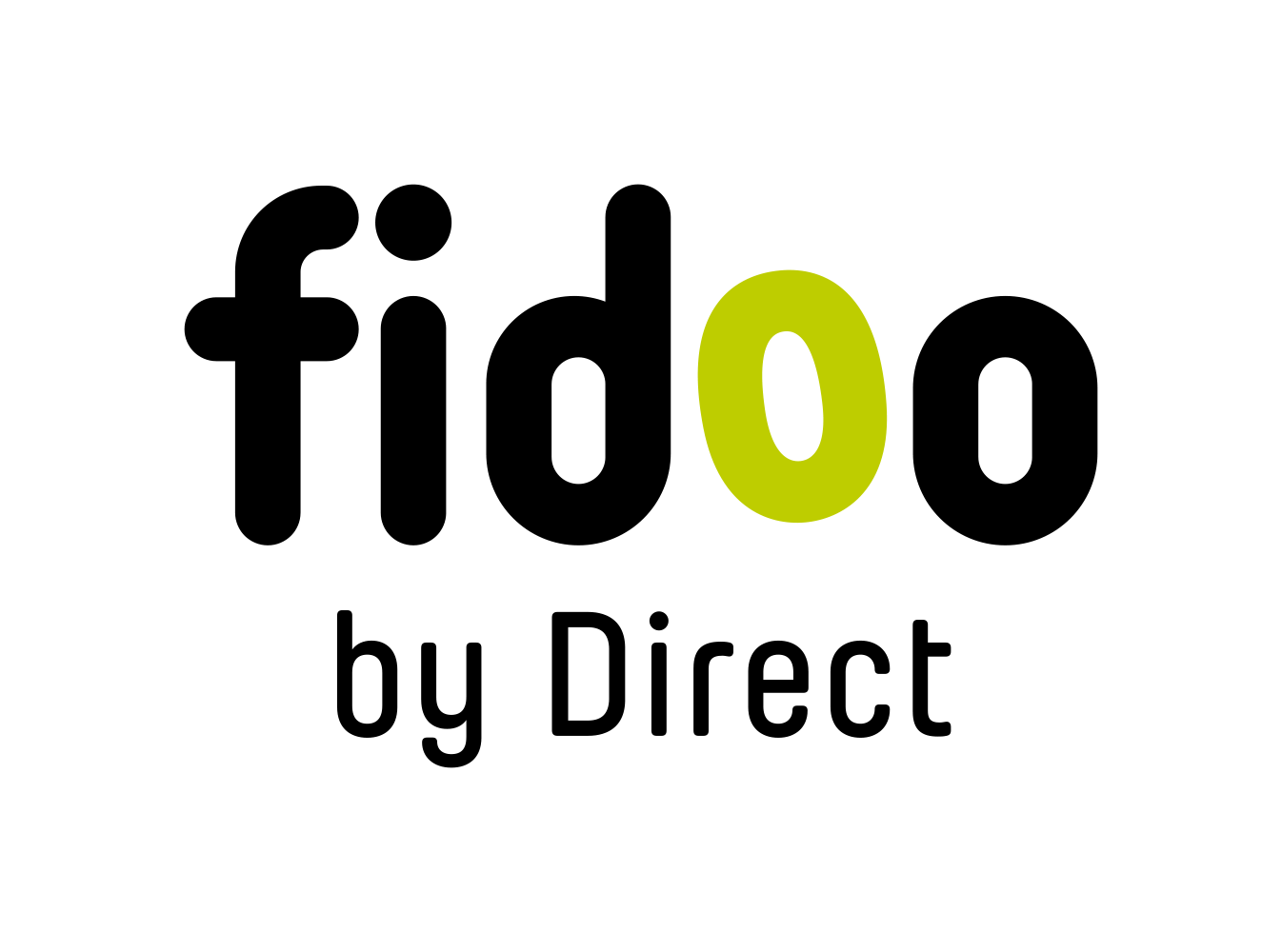 Direct Fidoo a.s. se sídlem U Průhonu 1589/13a, 170 00 Praha 7 • IČ: 281 457 80 • DIČ: CZ 699 004 195 • fidoo.com
Zapsaná v obchodním rejstříku vedeném Městským soudem v Praze oddíl B, vložka 18762
Popis auditní stopy k zajištění podmínek věrohodnosti, neporušitelnosti a čitelnosti dokladů – hotovostní transakce
Druh transakce a účtenky
Věrohodnost původu
Čitelnost
Neporušitelnost obsahu
DD je fotografie účtenky – fotoúčtenka
 
Hotovostní transakce jsou párovány na základě vyúčtování hotovostních výdajů, které zaměstnanec předkládá společnosti. Jsou podloženy schválením a vyúčtováním služební cesty, popřípadě schválením odpovědného manažera, který daný výdaj odsouhlasil.
 
 
Fotoúčtenka obsahuje metadata (viz technicko-procesní popis systému)
 
Fotoúčtenka obsahuje log případných změn v aplikaci
 
Fotoúčtenka obsahuje údaje z EET
 
DD je uveden v kontrolním hlášení k DPH
3. Hotovostní transakce při nákupu v kamenné provozovně obchodníka
Čitelnost DD je zajištěna uchováním fotoúčtenek a elektronických DD ve formátu PDF či v obdobném formátu, který umožňuje dlouhodobou archivaci.
 
Pokud dojde před archivací dokladu k úpravě kvality fotoúčtenky z důvodu zvýšení čitelnosti dokumentu, jsou uchována veškerá metadata této změny pro auditní účely a průkaznost neporušenosti obsahu.
 
Oprávněný zaměstnanec společnosti je odpovědný za kontrolu čitelnosti DD po konverzi do elektronické podoby. Nečitelné doklady musí být opakovaně naskenovány a označeny metadaty, dokládající věrohodnost původu dokladu.
 
DD v elektronické podobě jsou plně čitelné na obrazovce zařízení. Pro zobrazení obsahu postačí běžně dostupný SW pro zobrazení fotografií či obrázků.
Do archivu jsou ukládány fotoúčtenky a elektronické DD ve formátu umožňujícím dlouhodobou archivaci (viz čitelnost). 
 
Veškeré archivované doklady jsou uchovávány včetně souvisejících metadat, která dokládají věrohodnost původu. U každého dokumentu je doložitelná vazba na související vyúčtování hotovostního výdaje a jeho schválení, čímž je doloženo přijetí daného plnění.

Pokud je nahrána nová verze dokumentu (např. z důvodu chyby nebo nečitelnosti), je tato skutečnost zaznamenaná v logu změn. 
 
Vazba na vyúčtování hotovostního výdaje a jeho schválení je uchována včetně souvisejících metadat, aby byl celý proces doložitelný
DD je elektronická faktura. Tato faktura byla v elektronické podobě vystavena i předána, a proto nedochází ke konverzi
 
Hotovostní transakce jsou párovány na základě vyúčtování hotovostních výdajů, které zaměstnanec předkládá společnosti. Jsou podloženy schválením a vyúčtováním služební cesty, popřípadě schválením odpovědného manažera, který daný výdaj odsouhlasil
 
Faktura obsahuje metadata (viz technicko-procesní popis systému)
 
Faktura nebo zjednodušený DD obsahuje log případných změn v aplikaci
 
Faktura nebo zjednodušený DD obsahuje údaje z EET
 
Faktura nebo zjednodušený DD je uveden v kontrolním hlášení k DPH
4. Hotovostní transakce při nákupu v online obchodu
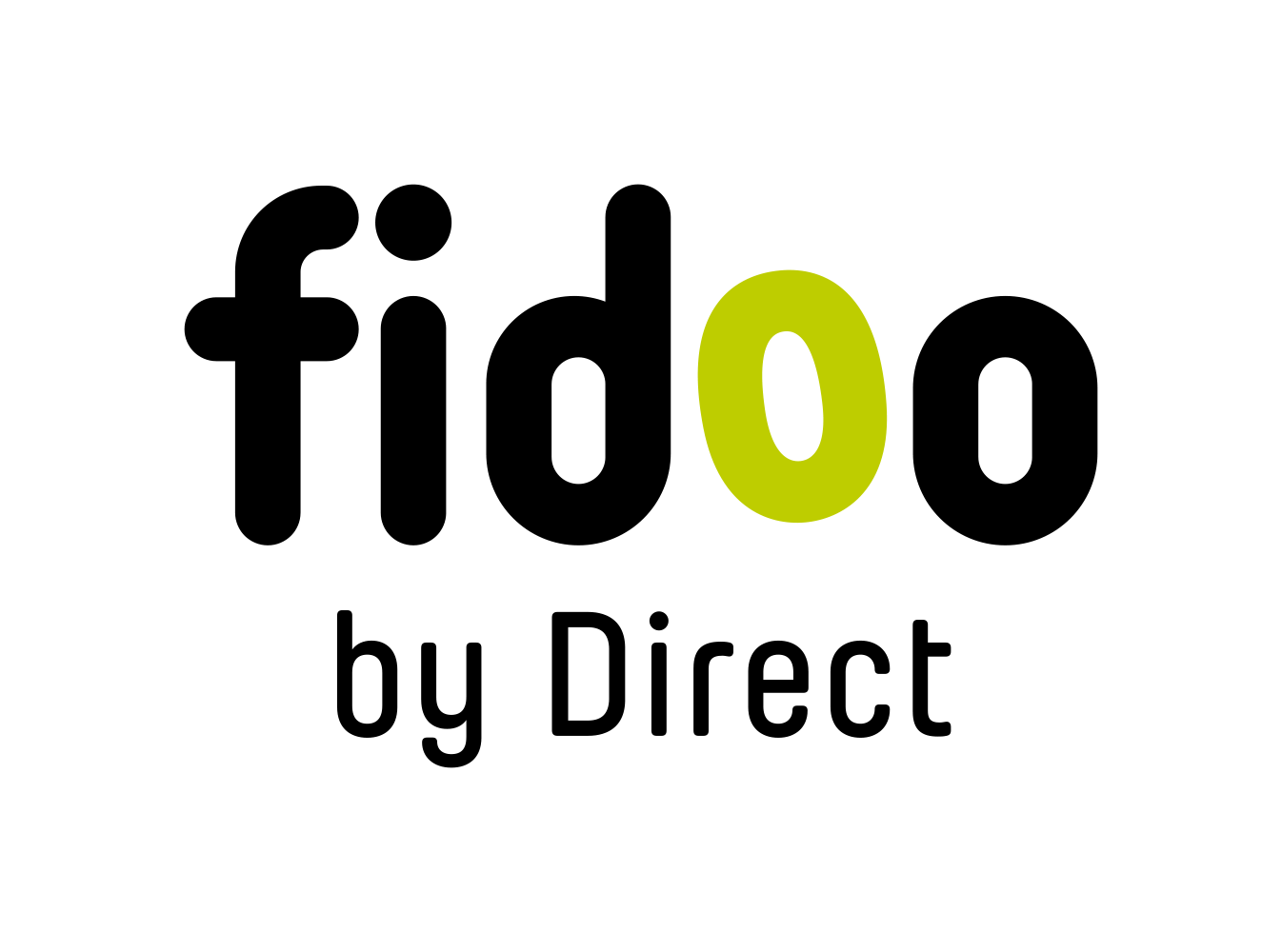 Direct Fidoo a.s. se sídlem U Průhonu 1589/13a, 170 00 Praha 7 • IČ: 281 457 80 • DIČ: CZ 699 004 195 • fidoo.com
Zapsaná v obchodním rejstříku vedeném Městským soudem v Praze oddíl B, vložka 18762